Examen: B-VCA / VOL-VCA / VIL-VCU
Examen
Vraag soorten: 
meerkeuze
meervoudige antwoordvraag
matrixvraag
rangschikvraag
matchingvraag
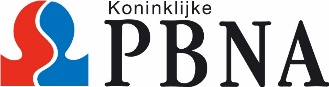 Examen: meerkeuzevraag
Examen
Wat moet je doen als het evacuatiesignaal klink op het terrein?
112 of intern alarmnummer bellen
naar de verzamelplaats gaan
de leidinggevende waarschuwen
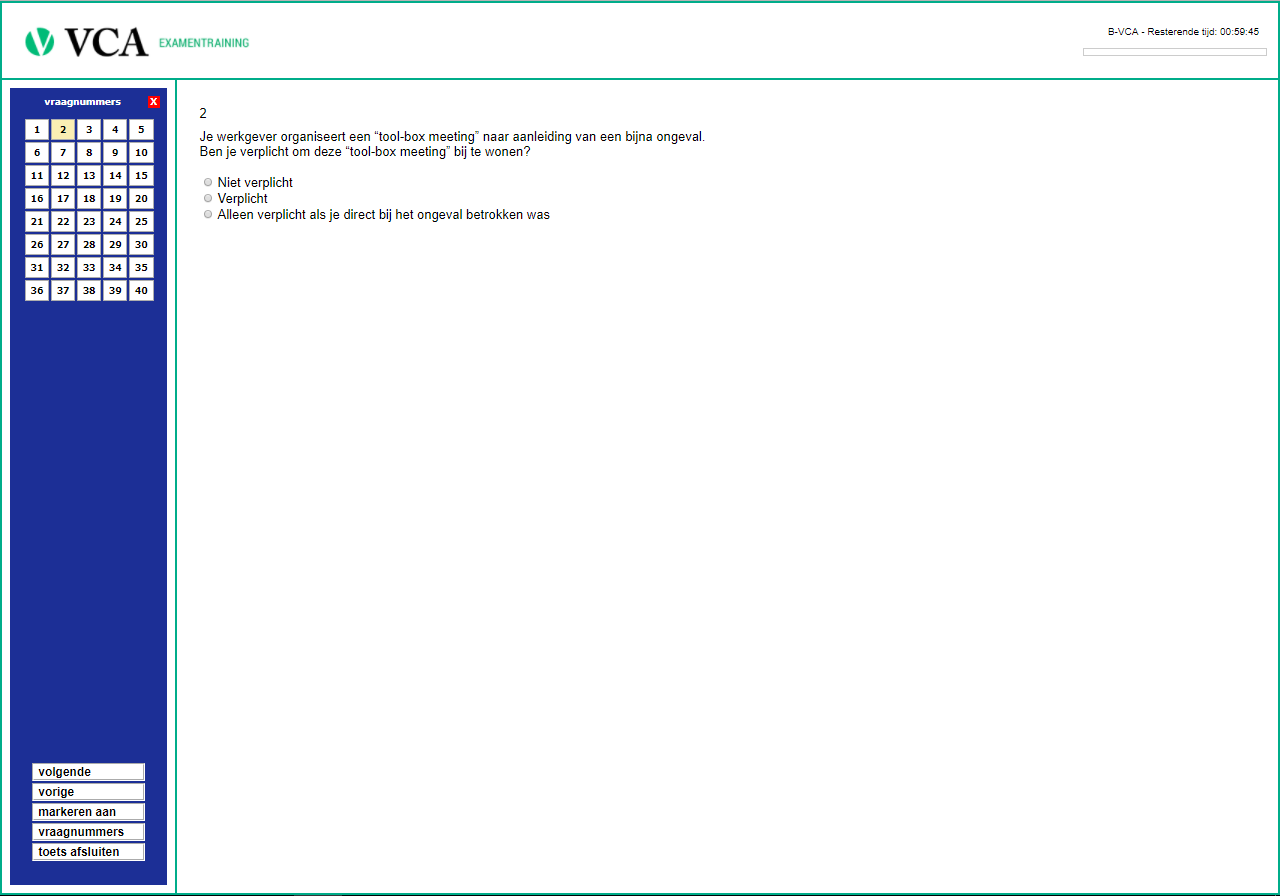 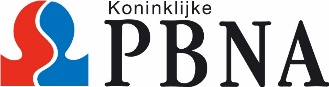 Examen: meervoudige antwoordvraag
Examen
Welke veiligheidsvoorschriften zijn van toepassing bij het werken 
met gereedschapmachines? Meerdere antwoorden kunnen juist zijn.
Er moet een gebruiksinstructie bij de machine aanwezig zijn
Beschermkappen en beveiligingen moeten kunnen worden verwijderd
Machines moeten zijn aangesloten op een stofafzuiginstallatie
De machine moet een CE-markering hebben
Je moet 16 jaar of ouder zijn
Er moet een noodstop op de machine zitten
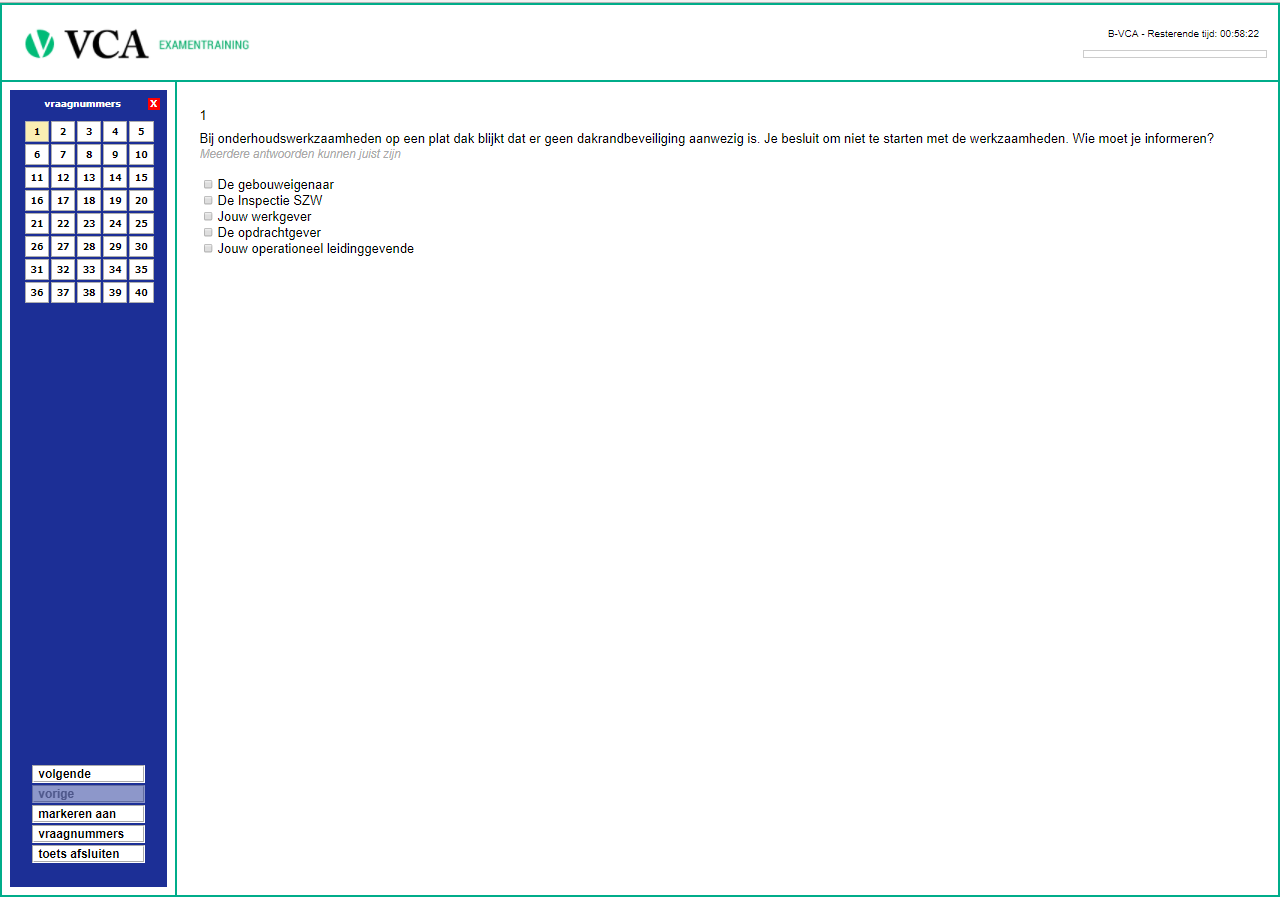 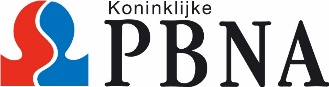 Examen: matrixvraag
Examen
Om veilig te werken met gereedschapmachines moet je:
boorkrullen met de hand wegvegen			ja/nee
een veiligheidsbril dragen				ja/nee
lang haar los laten hangen				ja/nee
sieraden dragen					ja/nee
beschermkappen verwijderen			ja/nee
het werkstuk goed vastzetten			ja/nee
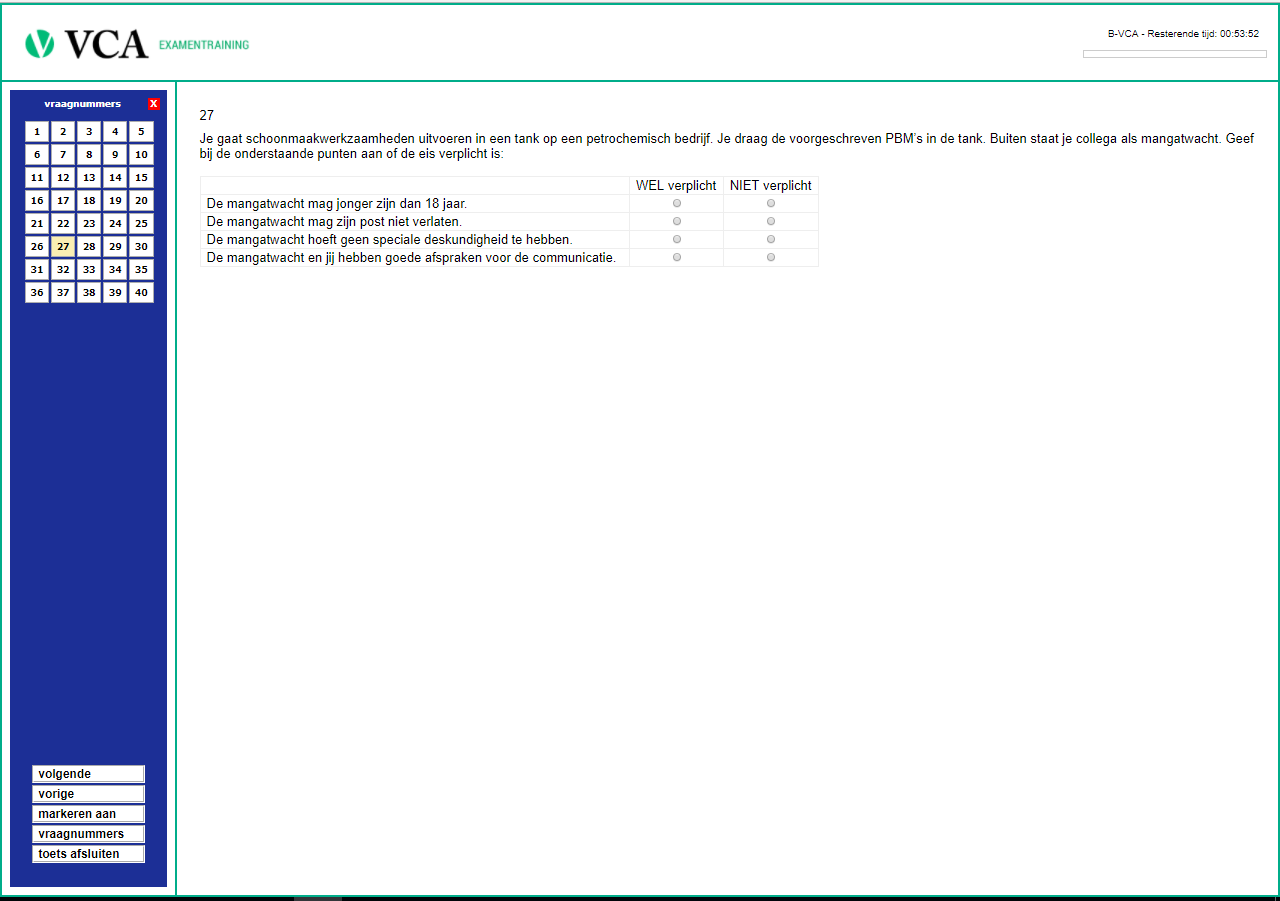 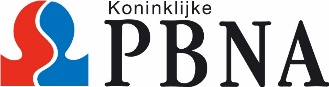 Examen: rangschikvraag
Examen
Je bent aan het werk in een gebouw. Het ontruimingsalarm gaat en via de intercom
hoor je de mededeling, dat iedereen naar de verzamelplaats moet gaan. 

Zet onderstaande acties in de juiste volgorde.
Je gaat naar de dichtstbijzijnde verzamelplaats.
Je meldt je bij de BHV-er.
Je wacht op verdere instructies.
Je stopt met je werkzaamheden.
Je sluit ramen en deuren.
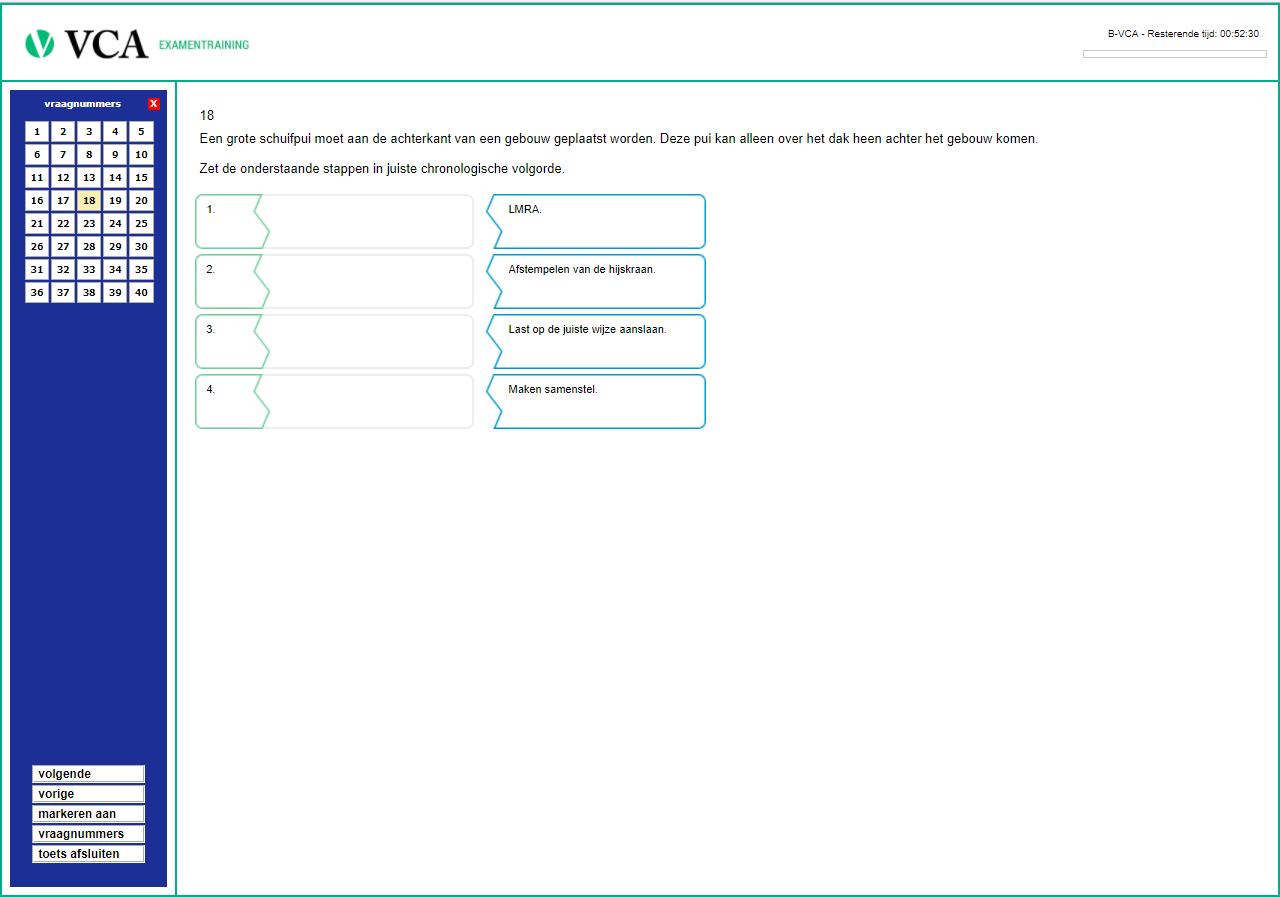 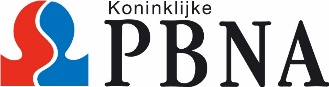 Examen: matchingvraag
Examen
Welke PBM’s gebruik je bij deze werkzaamheden?
1. lassen (elektrisch) 		a. lasbril
2. betonband slijpen 		b. laskap
3. metaal boren 		c. ruimzichtbril
4. zagen met kettingzaag	d. gelaatscherm
5. autogeen lassen		e. veiligheidsbril
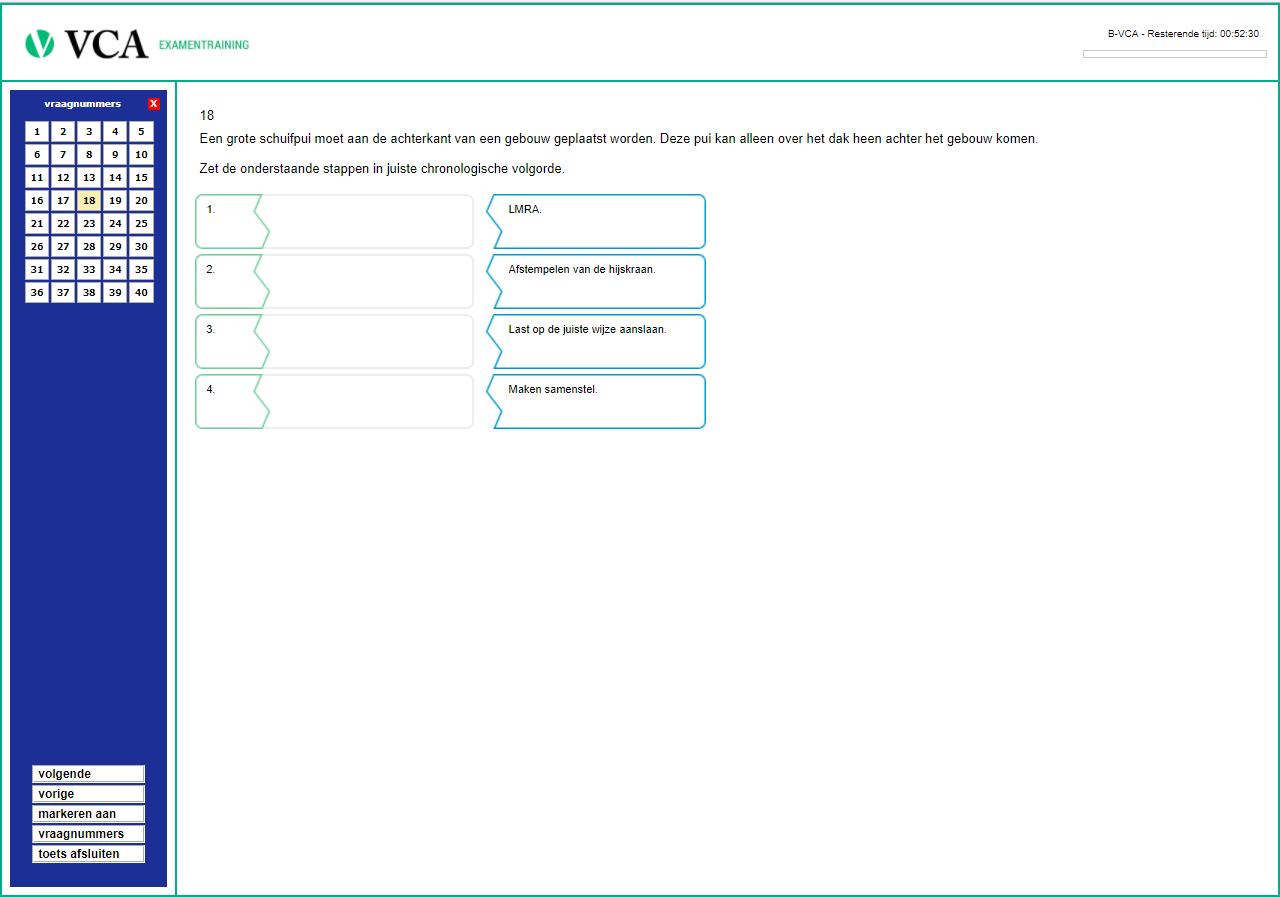 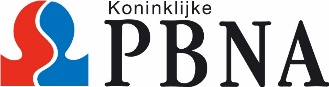 Tijdens het examen is het tonen van een geldig legitimatiebewijs verplicht.
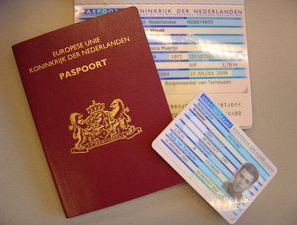 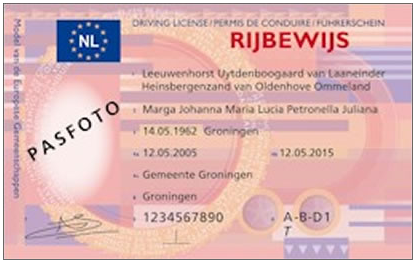 7
6652_700
Voorleesexamen?
Nu aangeven bij docent.
Je krijgt een oortje en de vragen worden voorgelezen.
EXAMEN TIPS
Examen
TIPS:
Zorg dat je op tijd bij het examen bent;
Neem altijd geldig ID-bewijs en een kopie van dat ID-bewijs mee;
Telefoons mogen NIET in het examenlokaal aanwezig zijn;
Lees alle vragen en antwoorden GOED door. Er worden helaas redelijk veel fouten gemaakt omdat kandidaten niet goed lezen;
Beantwoord alle vragen, een niet beantwoorde vraag is altijd fout;
Bij sommige vragen moet je meer antwoorden selecteren.


Veel succes met jouw examen
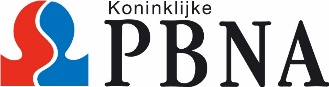